栃木県企業局施設見学バスツアー
～ 発電所や浄水場を見に行こう！ ～
夏休みの思い出づくりや
自由研究にもおすすめ！
普段は立ち入れない施設内を見学できる貴重な機会です。
　たくさんの皆様のご応募をお待ちしております！
風見発電所
鬼怒浄水場
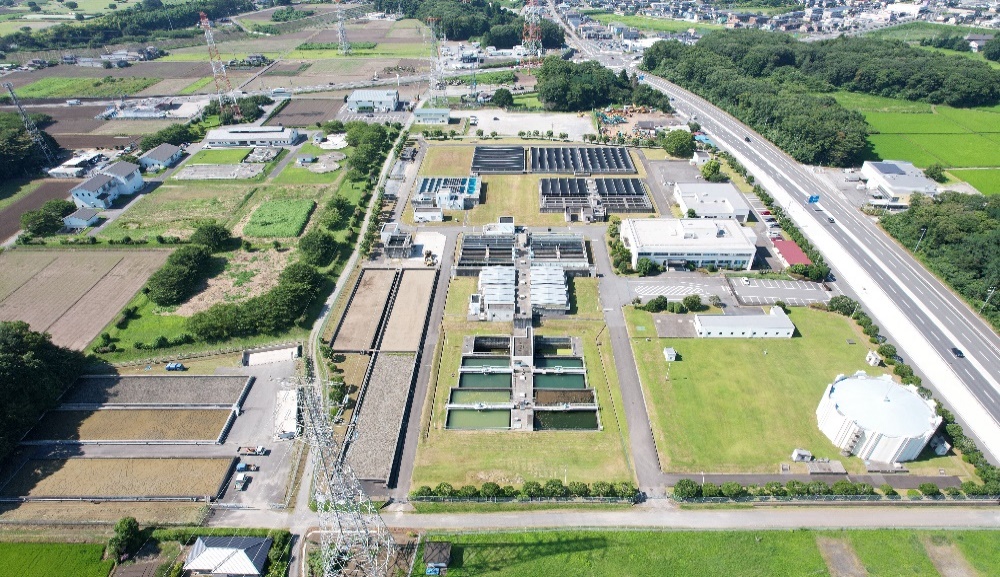 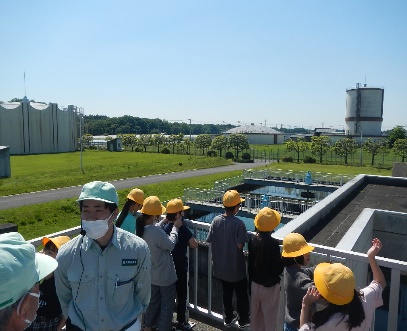 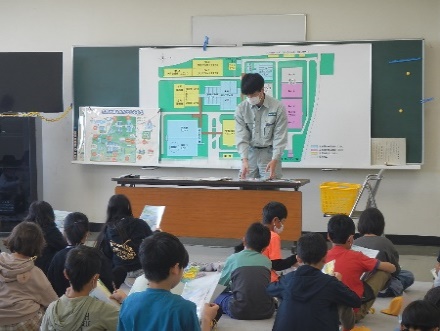 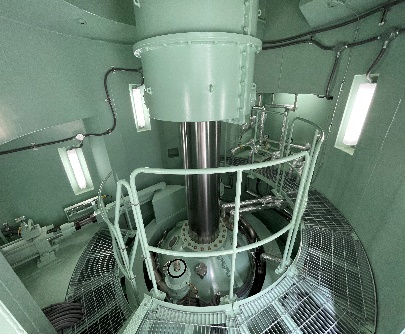 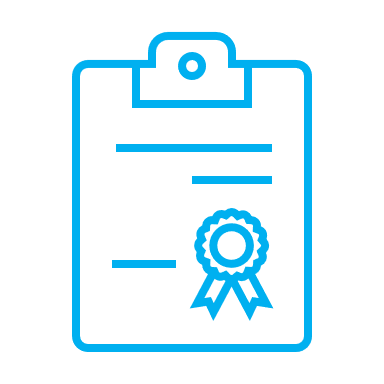 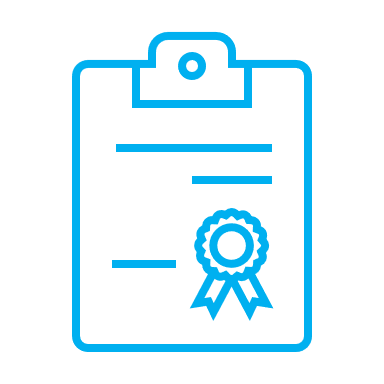 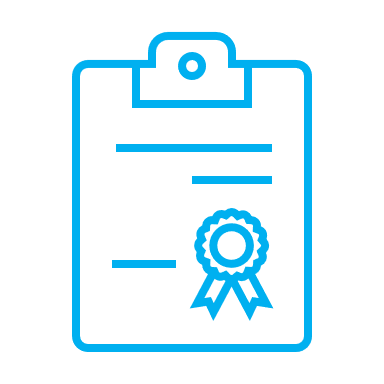 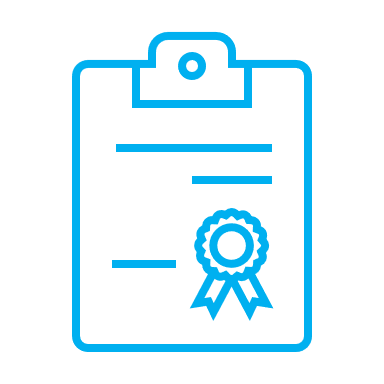 沈澱池
浄水場の説明
水車
配電盤
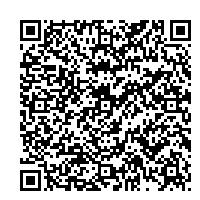 お問い合わせ：栃木県企業局経営企画課　028-623-3824 https://www.pref.tochigi.lg.jp/j01/index.html
お問い合わせ：栃木県企業局経営企画課　028-623-3824　  http://XX_sample.aa.jp